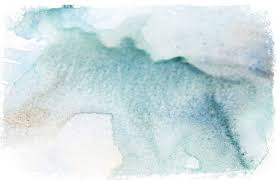 ПРОФИЛАКТИКА СУИЦИДАЛЬНОГО ПОВЕДЕНИЯ В ПОЖИЛОМ ВОЗРАСТЕ
Катаргина Екатерина Леонидовна
Заместитель главного врача по медицинской части (по психиатрии) главный внештатный специалист по психотерапии главного управления по здравоохранению Минского облисполкома
Профилактика суицидов является комплексной межведомственной задачей, эффективность и результативность решения которой во многом определяется организацией должного взаимодействия различных государственных органов и организаций. 

здравоохранения, 
социальной защиты и занятости населения, 
образования, 
внутренних дел,
религиозных 
общественных организаций,
средств массовой информации
ДИНАМИКА УРОВНЯ СУИЦИДОВ В МИНСКОЙ ОБЛАСТИ 2015 – 2019 гг.(на 100 тыс. населения)
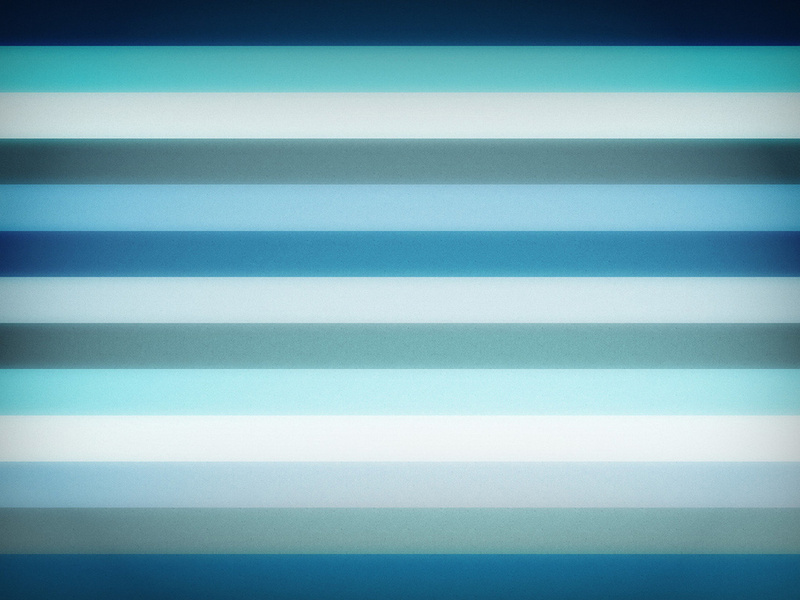 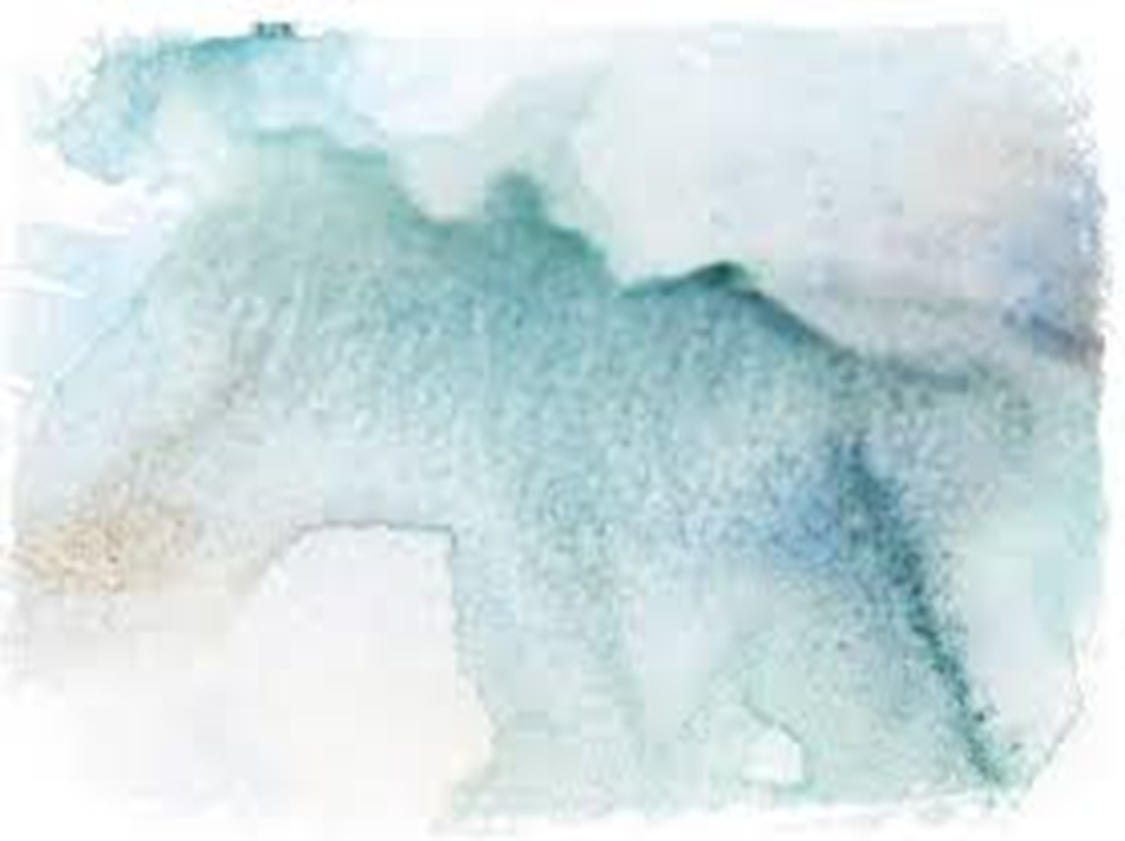 Особенности пожилого возраста
Снижение уровня социального общения
Утрата чувства значимости и самоуважения
Озабоченность способность к самостоятельной жизни и обслуживанию себя
Снижение когнитивных навыков
Ухудшение зрения, слуха и других сенсорных функций
Снижение физических способностей
Увеличение количества болезней
Снижение способности к труду и принесению пользы
Снижение способности к адаптации и обучению новым навыкам
Снижение рецепторов, чувствительных к глутамату
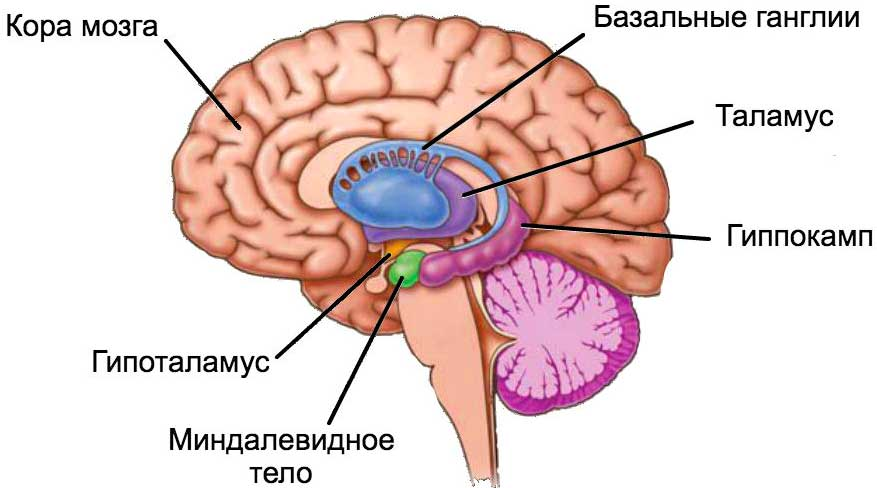 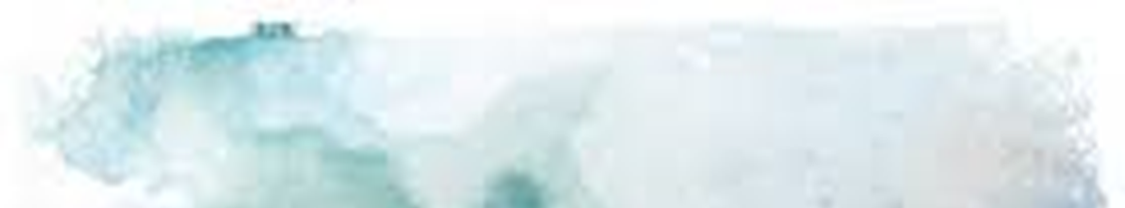 ФАКТОРЫ ВЫСОКОГО СУИЦИДАЛЬНОГО РИСКА В ПОЖИЛОМ ВОЗРАСТЕ:
Психопатология
1) Депрессия
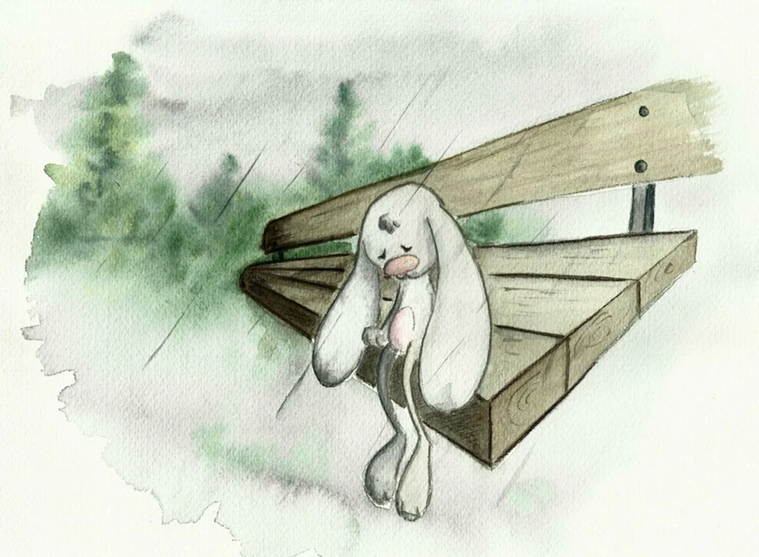 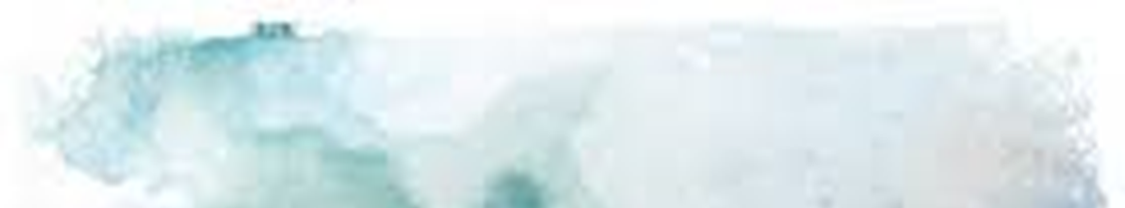 ФАКТОРЫ ВЫСОКОГО СУИЦИДАЛЬНОГО РИСКА В ПОЖИЛОМ ВОЗРАСТЕ:
1) Депрессия
2) Тревожные расстройства
3) Психозы и деменция
4) Соматические заболевания
В момент самоубийства 65 % пожилых страдали хронической соматической патологией и 27 % – тяжелым хроническим длительным заболеванием. Важным аспектом риска суицида, связанным с соматическими заболеваниями, являются чувства и страхи пациента по поводу болезни даже при ее отсутствии

5) Терминальное заболевание и рак
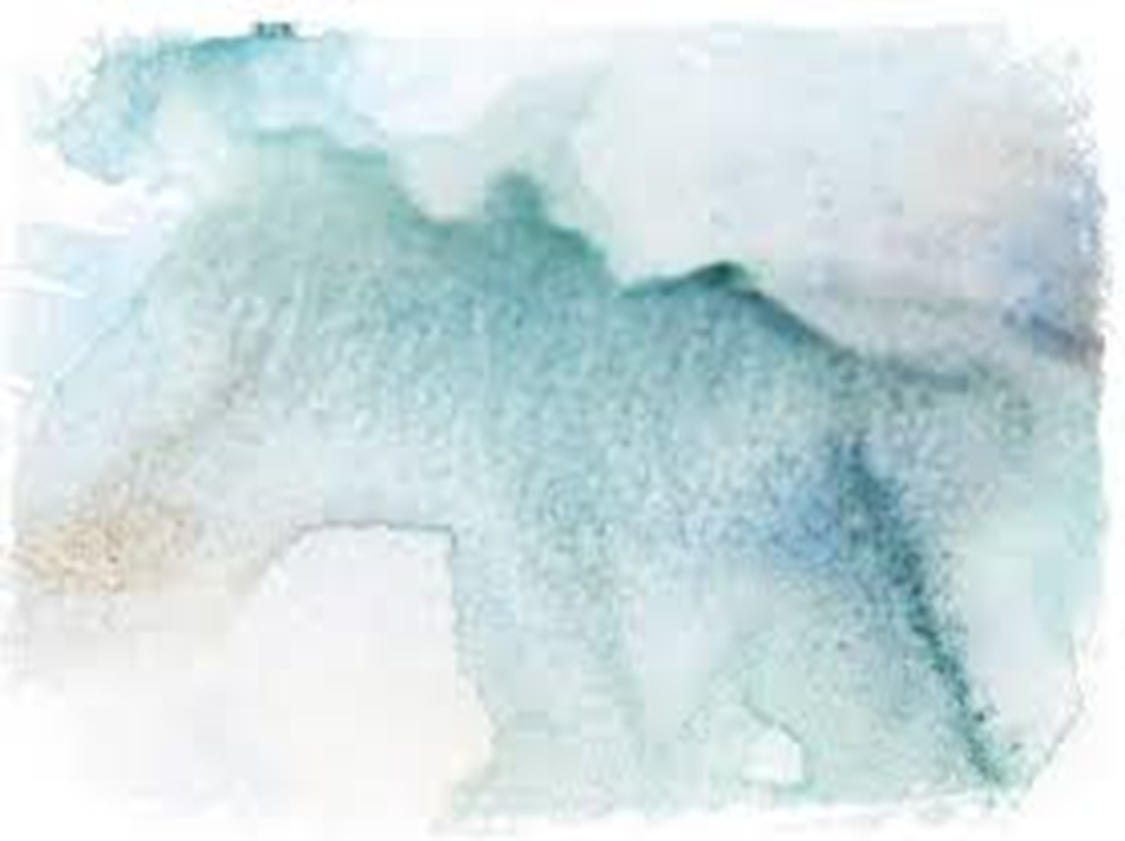 Группы суицидального риска:
одиноко проживающие,
находящиеся в состоянии депрессии,
имеющие зависимость от алкоголя, психоактивных веществ,
переживающие горе, утрату (смерть супруга, детей, особенно в течение первого года после потери).
находящиеся в вынужденной социальной изоляции от семьи, друзей,
имеющие тяжелое хроническое прогрессирующее заболевание в т.ч. с ограничениями в быту, самообслуживания, общения, болевым синдромом,
имеющие предыдущую (незаконченную) попытку суицида или суицид в семье,
участвующие в судебном процессе, находящиеся под судом (или риск судебного преследования);
лишенные имущества, средств к существованию.
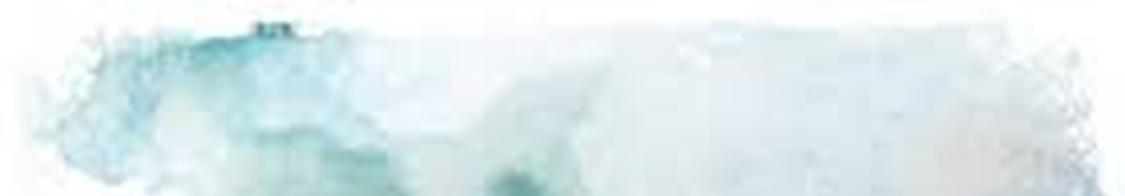 Биологические аспекты
Воздействие на все каналы восприятия: вкус, зрение, слух, осязание, на выходе  действие
Мозг любит движение ( 2.5 часа в неделю умеренной аэробной нагрузки или 75 минут интенсивной, упражнения для укрепления мышц) улучшает память, борьба с депрессией , уменьшение доли стресса , больше новых нейронов. 
Нормализация ритма жизни (полноценный сон, отдых и нагрузка)
Адаптированное питание
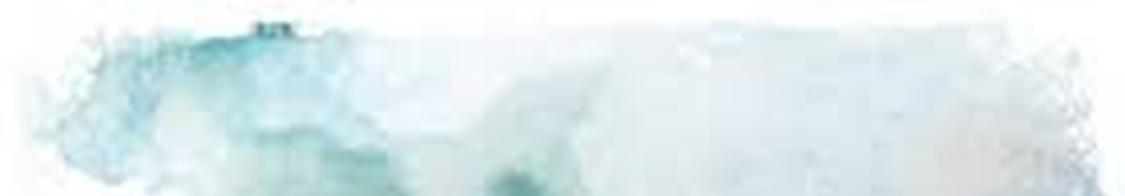 Психологические и социальные аспекты
Мотивирование на деятельность
Поддержка сохранных навыков
Обучение новым навыкам
Поддержка самоуважения и чувства значимости (например ценность опыта для других)
Улучшение семейных взаимоотношений
Поддержка новых социальных связей
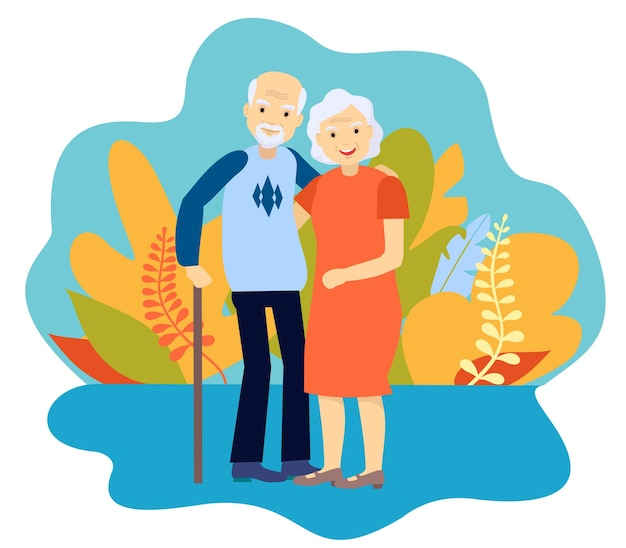